#praktikerteam
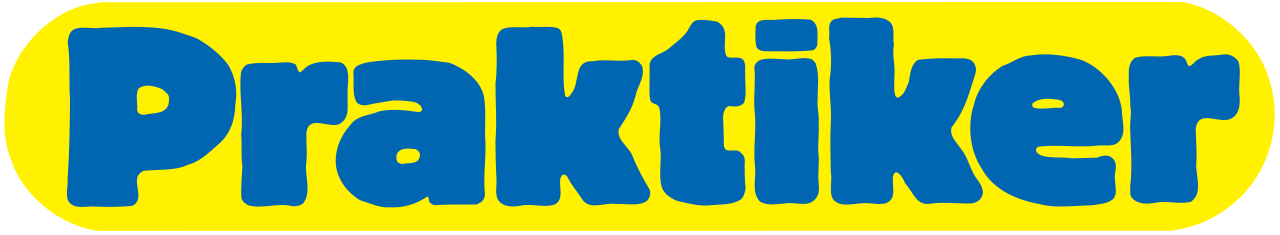 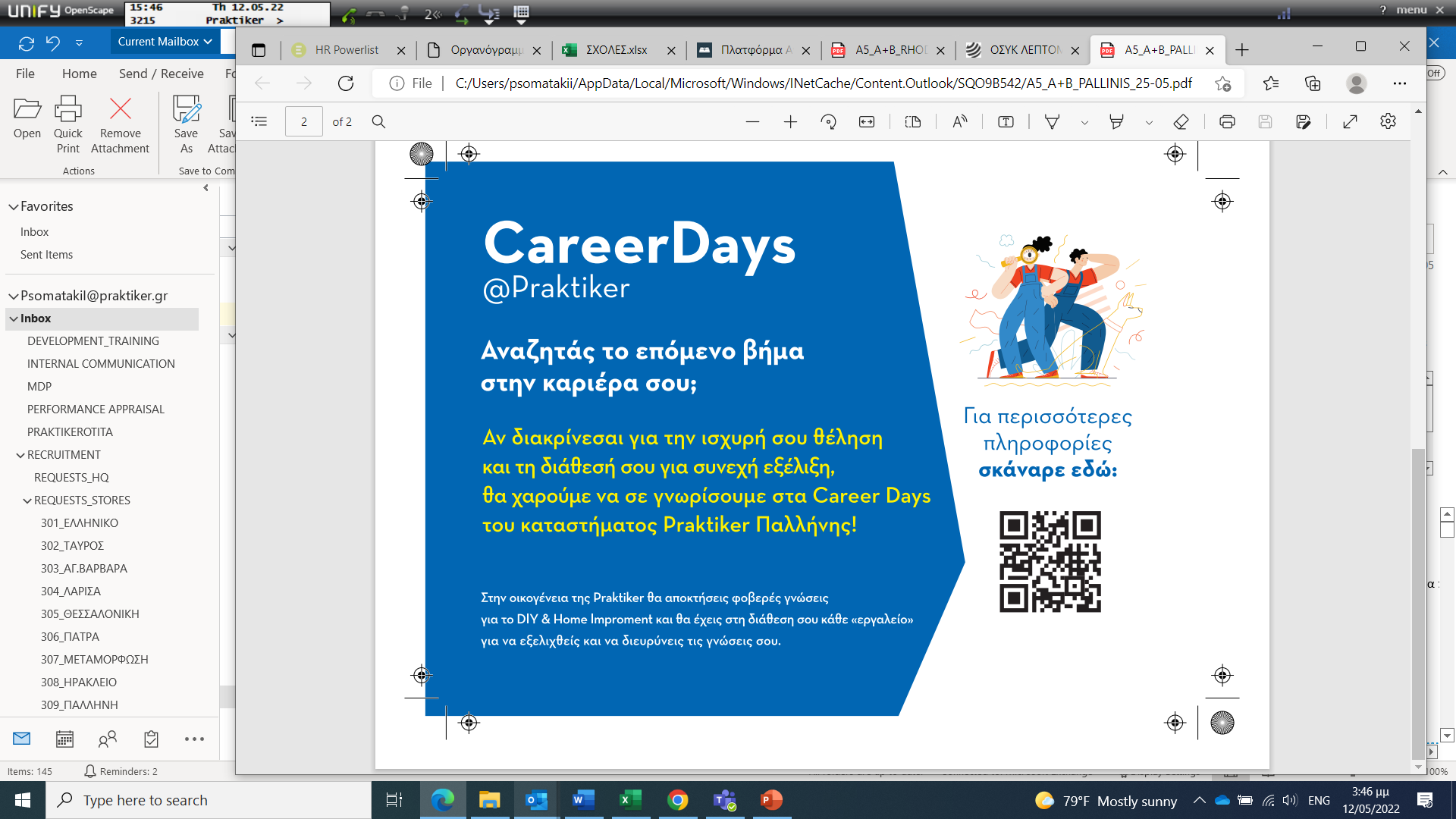 Είμαστε το Νo. 1 Ελληνικό Δίκτυο καταστημάτων DIY & Home Improvement, που εκπαιδεύει τους καταναλωτές στη φιλοσοφία «Φτιάξ’ το μόνος σου» (Do-it-Yourself) από το 1991. Με την ομάδα των 1.600 εργαζομένων μας, το ταχέως αναπτυσσόμενο 
e-shop, το εξειδικευμένο τμήμα Β2Β και το πανελλαδικό δίκτυο 16 καταστημάτων μας, εργαζόμαστε καθημερινά για να προσφέρουμε ολοκληρωμένες υπηρεσίες και λύσεις σε περισσότερους από 6.000.000 πελάτες μας ετησίως.
Στην Praktiker αναζητούμε άτομα γεμάτα όρεξη & πάθος για νέα ξεκινήματα!Στην οικογένεια της Praktiker θα αποκτήσεις φοβερές γνώσεις για το DIY & Home Improvement και θα έχεις στη διάθεση σου κάθε εργαλείο για να εξελιχθείς και να διευρύνεις τις γνώσεις σου.Είσαι τελειόφοιτος/ απόφοιτος των παρακάτω ή συναφών ειδικοτήτων; Αναζητάς θέση πρακτικής άσκησης ή εργασίας; Θα χαρούμε να λάβουμε το βιογραφικό σου! - (Τεχνικά Επαγγέλματα & Μηχανολογία) Ηλεκτρολόγοι, Ψυκτικοί,    Θερμοϋδραυλικοί, Υδραυλικών Εγκαταστάσεων- (Οικονομία-Διοίκηση) Διοίκηση Επιχειρήσεων, Στέλεχος Διεθνούς Εμπορίου,   Μάρκετινγκ, Λογιστική, Γραμματέων - (Τομέας Δομικών & Εφαρμοσμένων Τεχνών) Δομικών Έργων, Διακόσμηση Εσωτερικών Χώρων
Για εκδήλωση ενδιαφέροντος είναι απαραίτητη η αποστολή Βιογραφικού Σημειώματος στο email hrgreece@praktiker.gr
Προφίλ υποψηφίου: 

- Τελειόφοιτος των ειδικοτήτων Διοίκηση Επιχειρήσεων, Μάρκετινγκ, Λογιστική
- Καλή γνώση Αγγλικής γλώσσας
- Καλή χρήση Η/Υ
- Ανεπτυγμένη επικοινωνιακή ικανότητα και ομαδικότητα
- Επαγγελματική συμπεριφορά και ομαδικό πνεύμα
- Αυτοπαρακίνηση και υπευθυνότητα
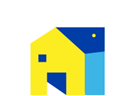 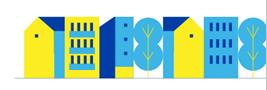